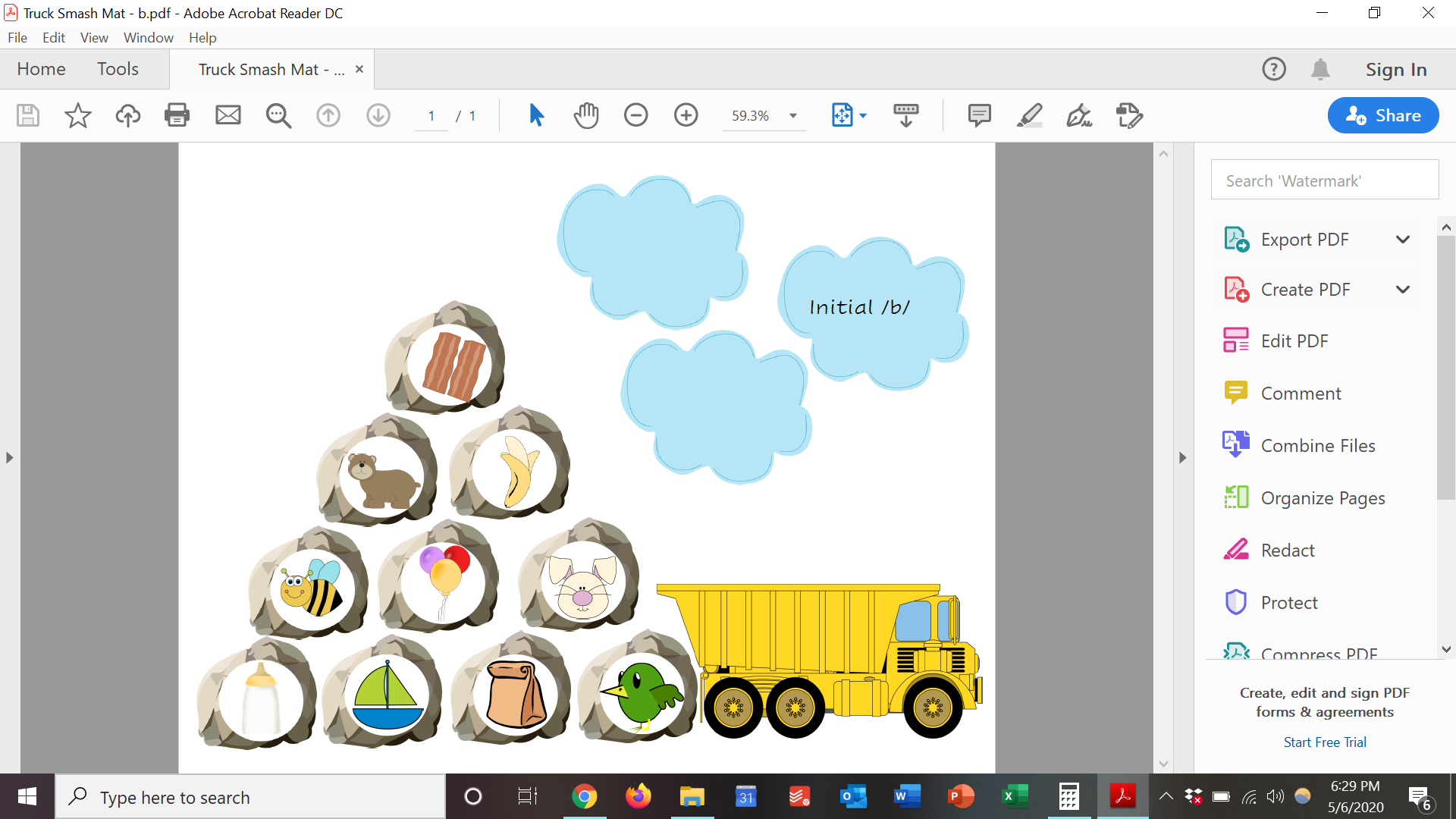 Initial /m/
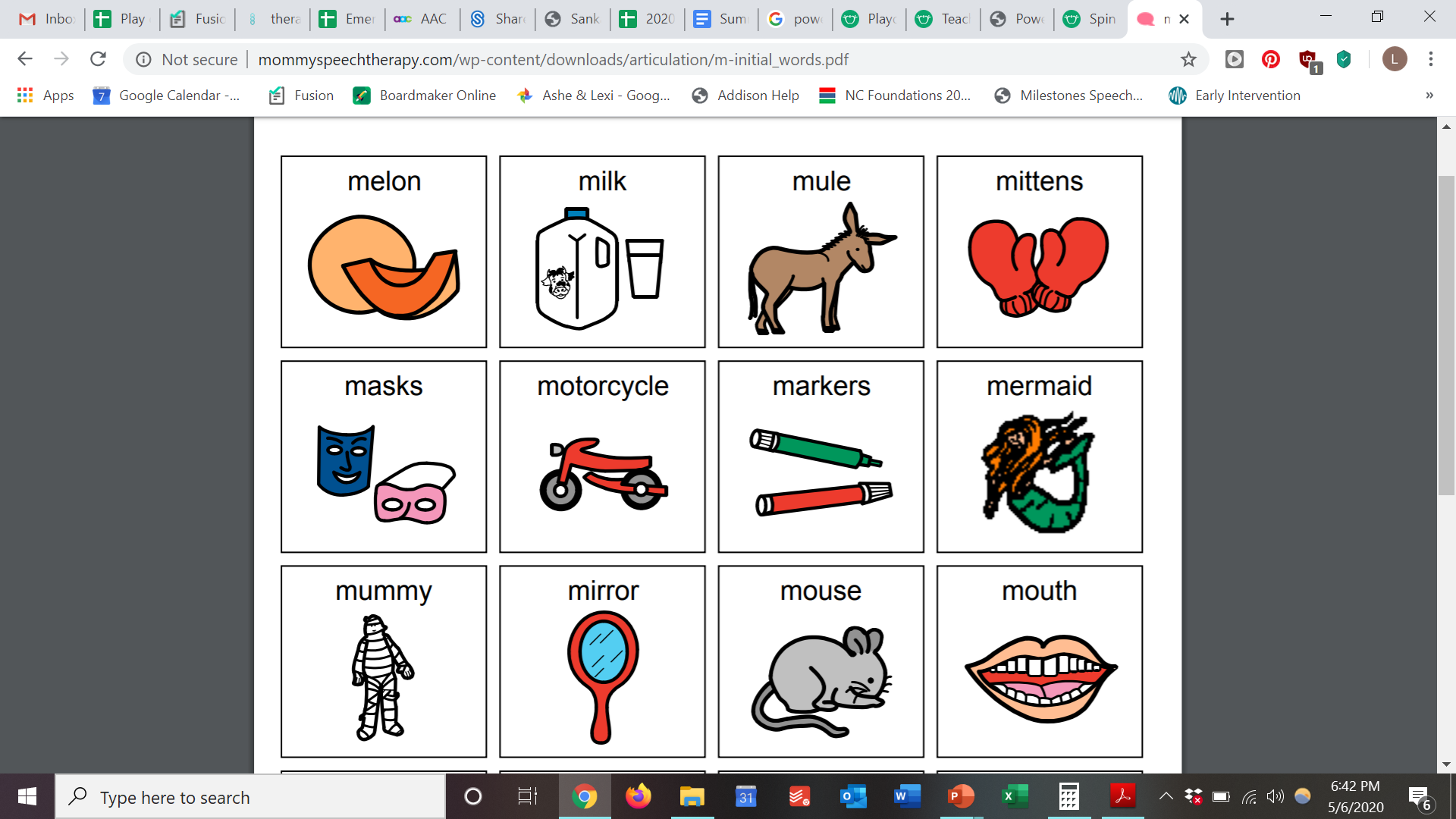 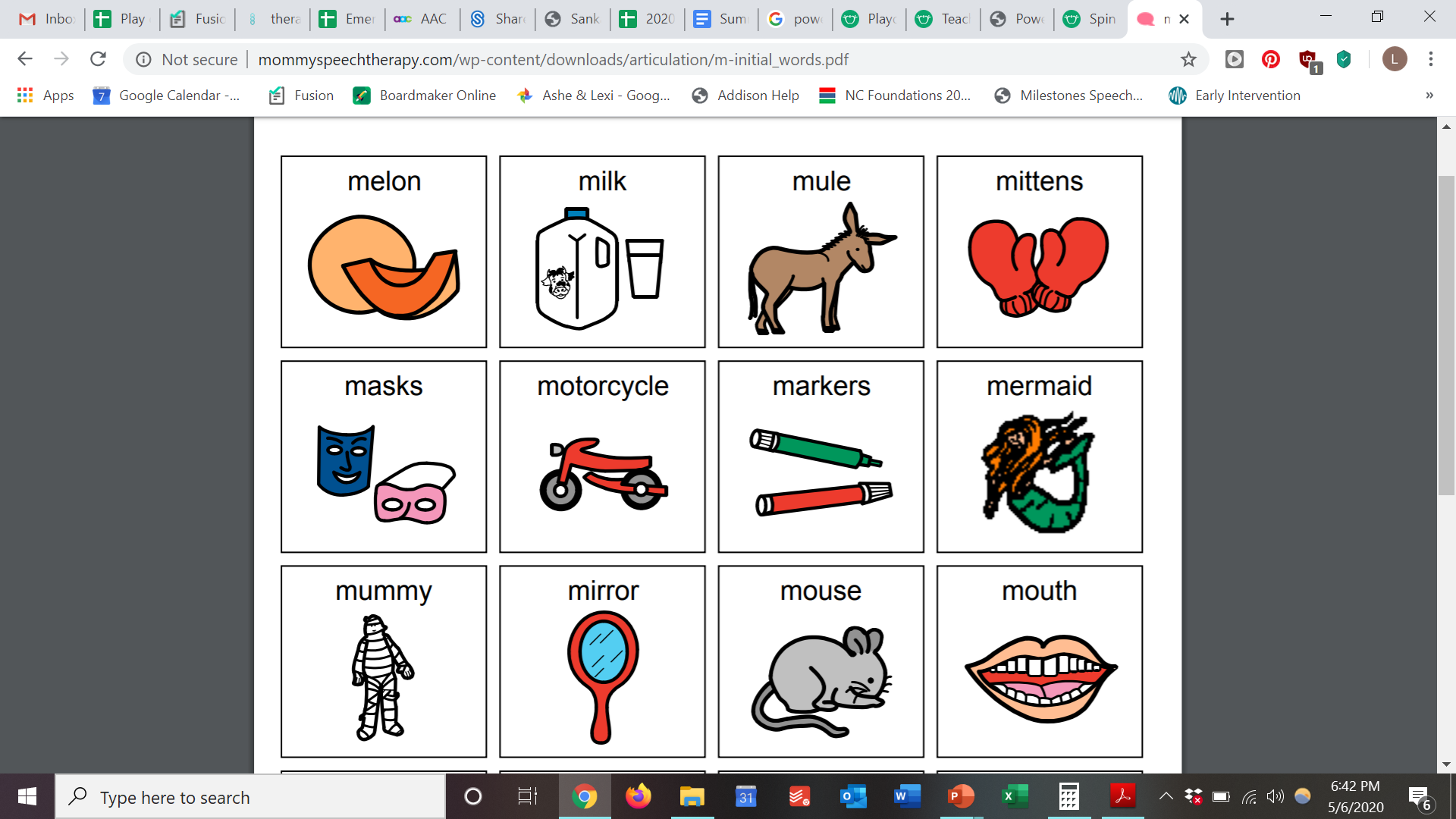 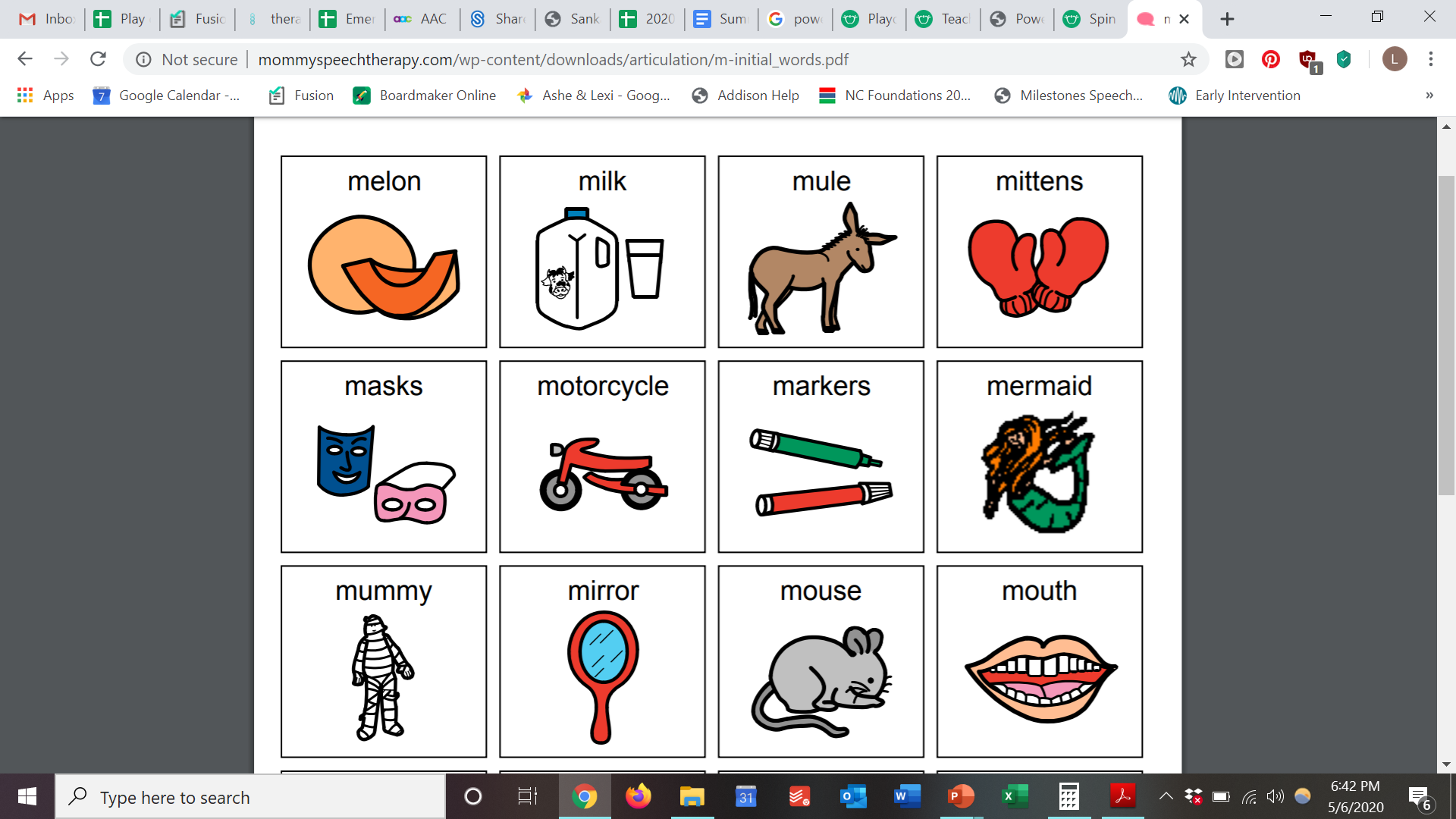 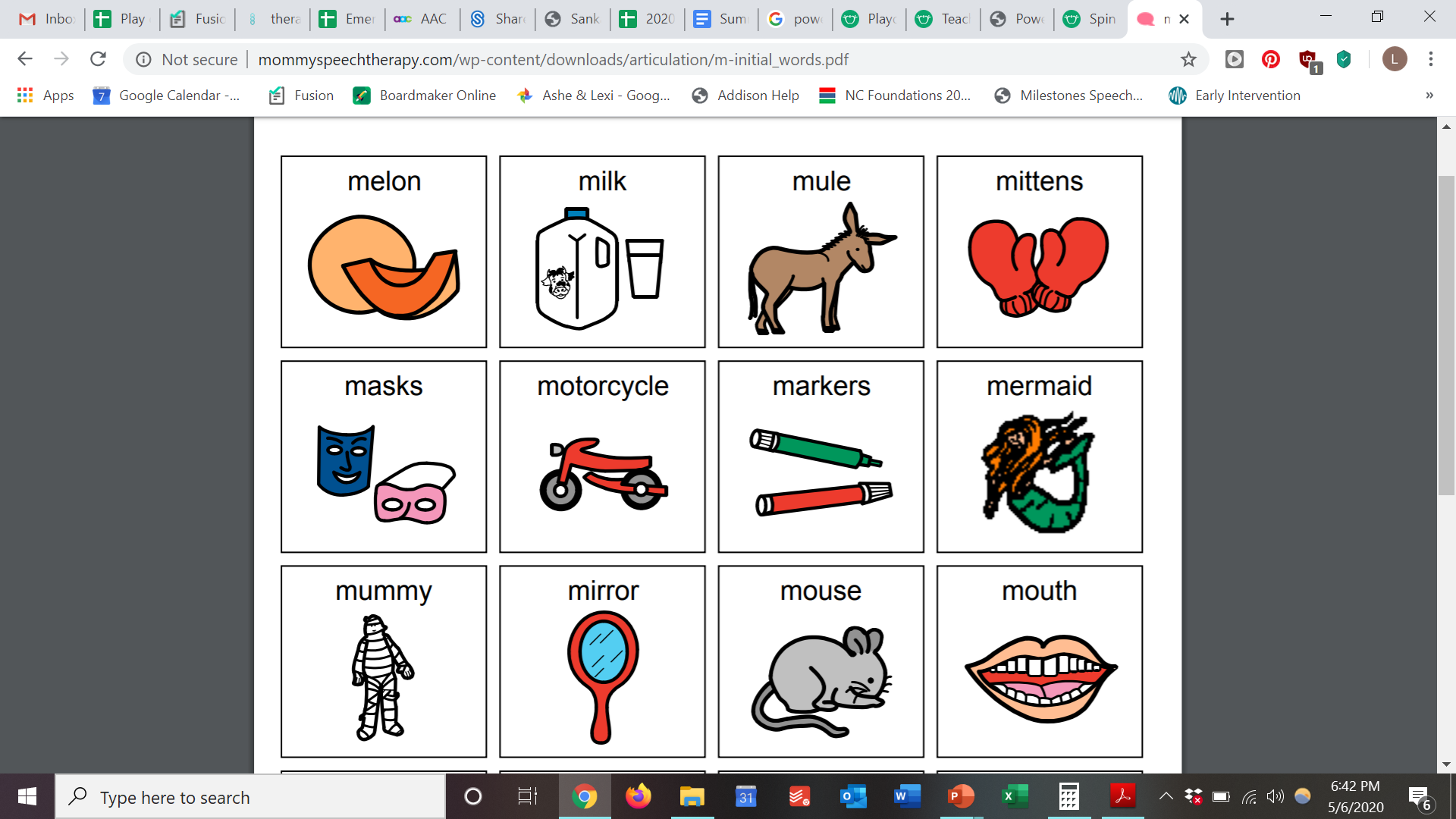 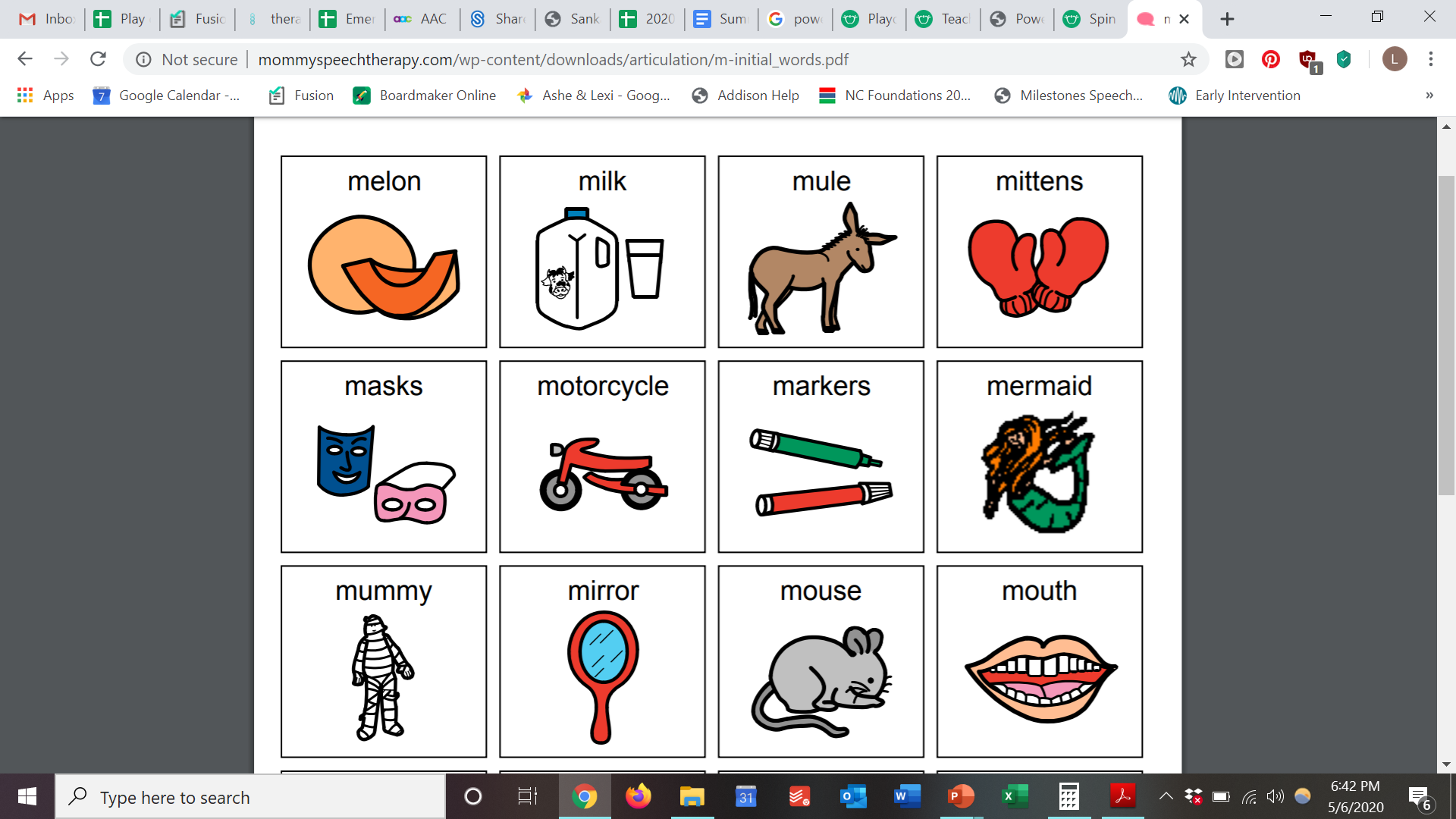 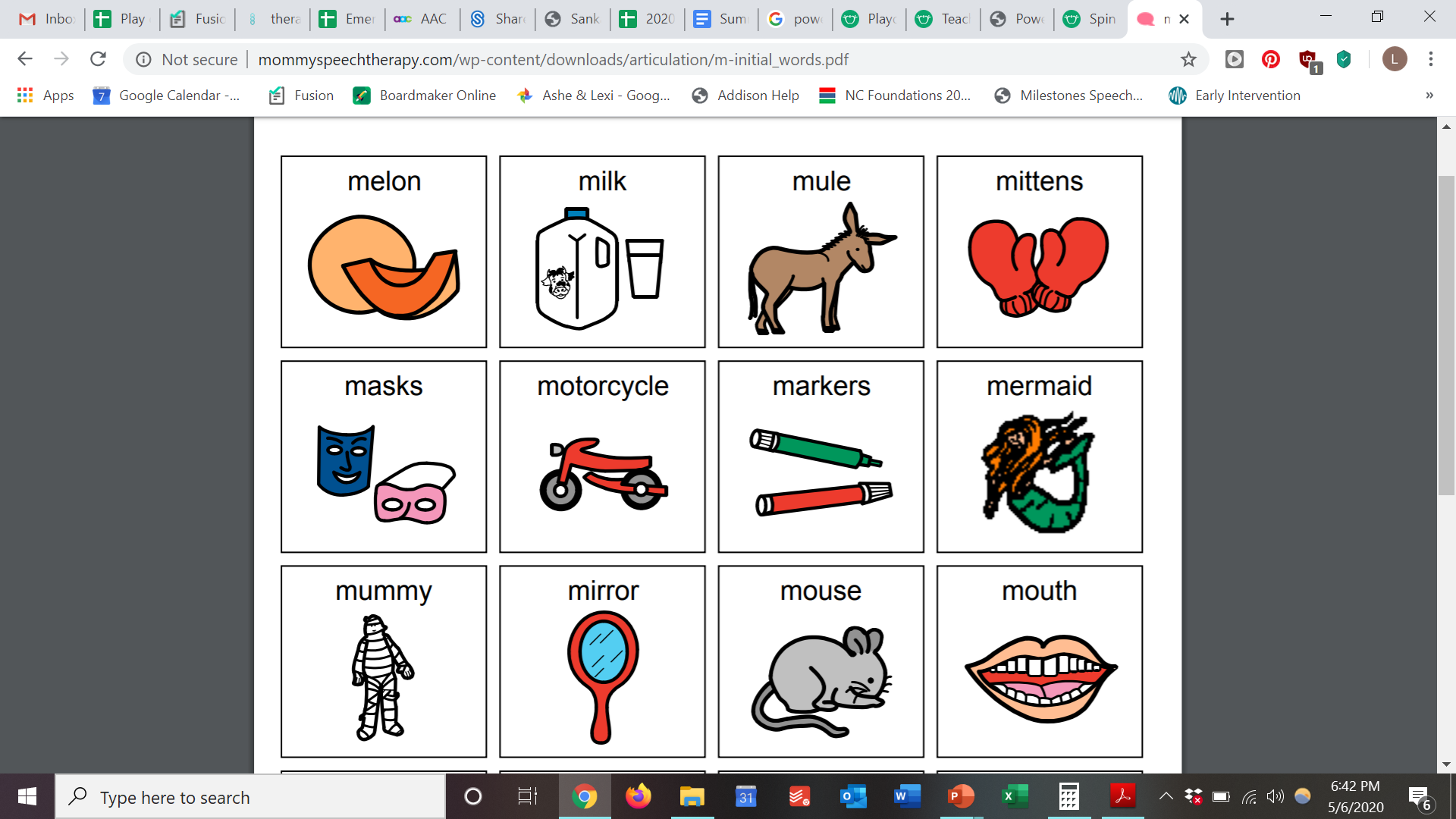 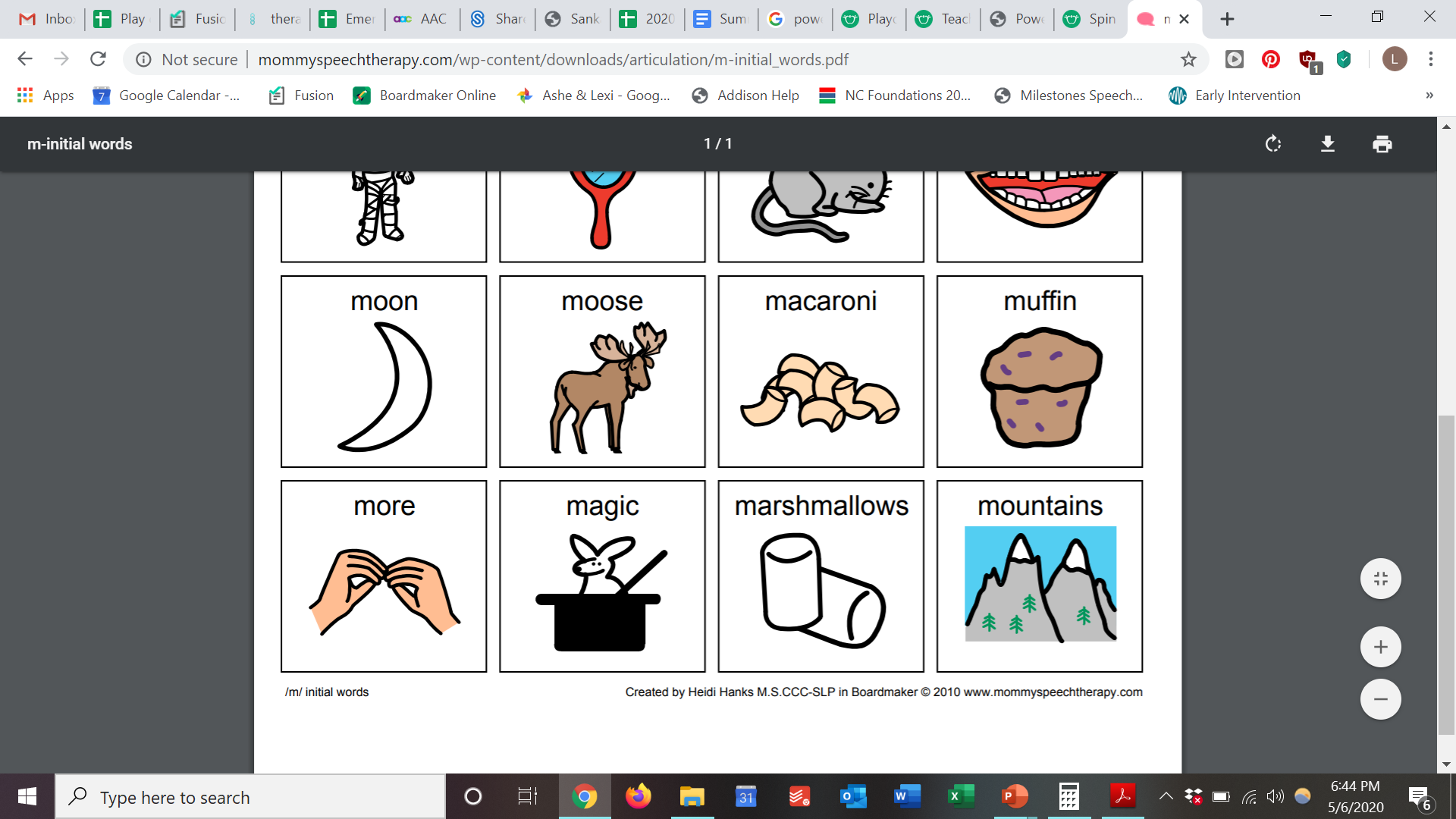 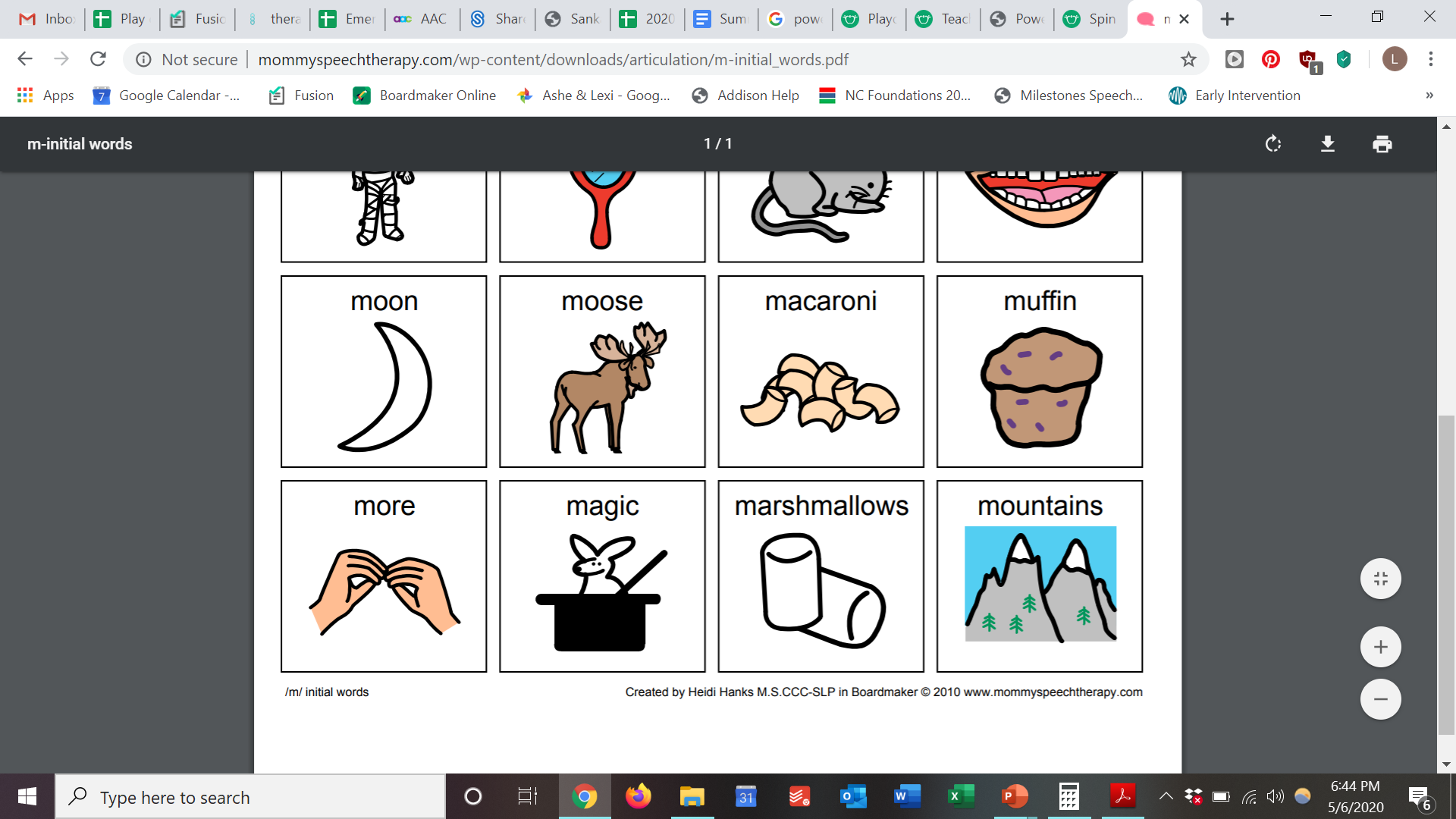 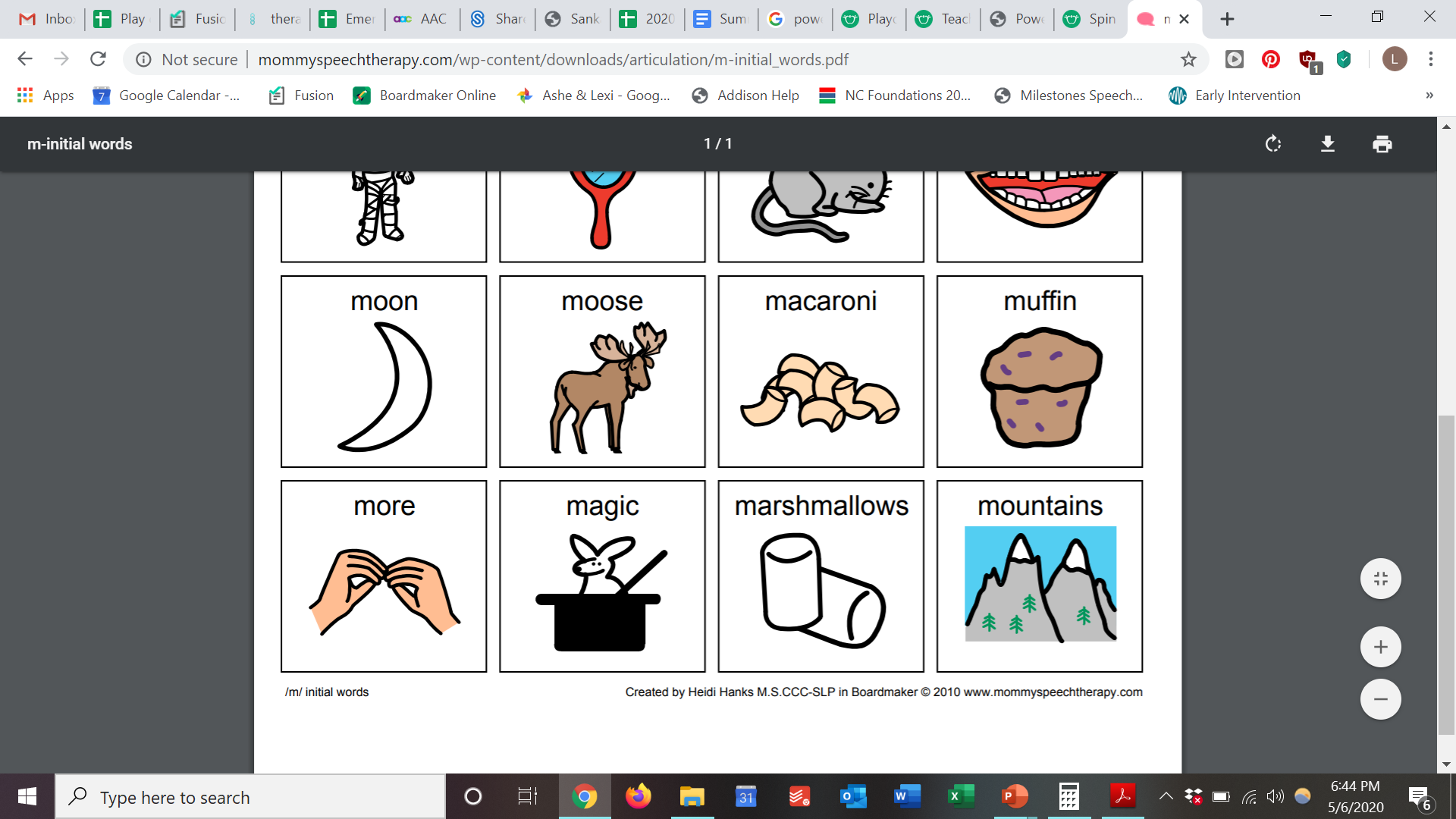 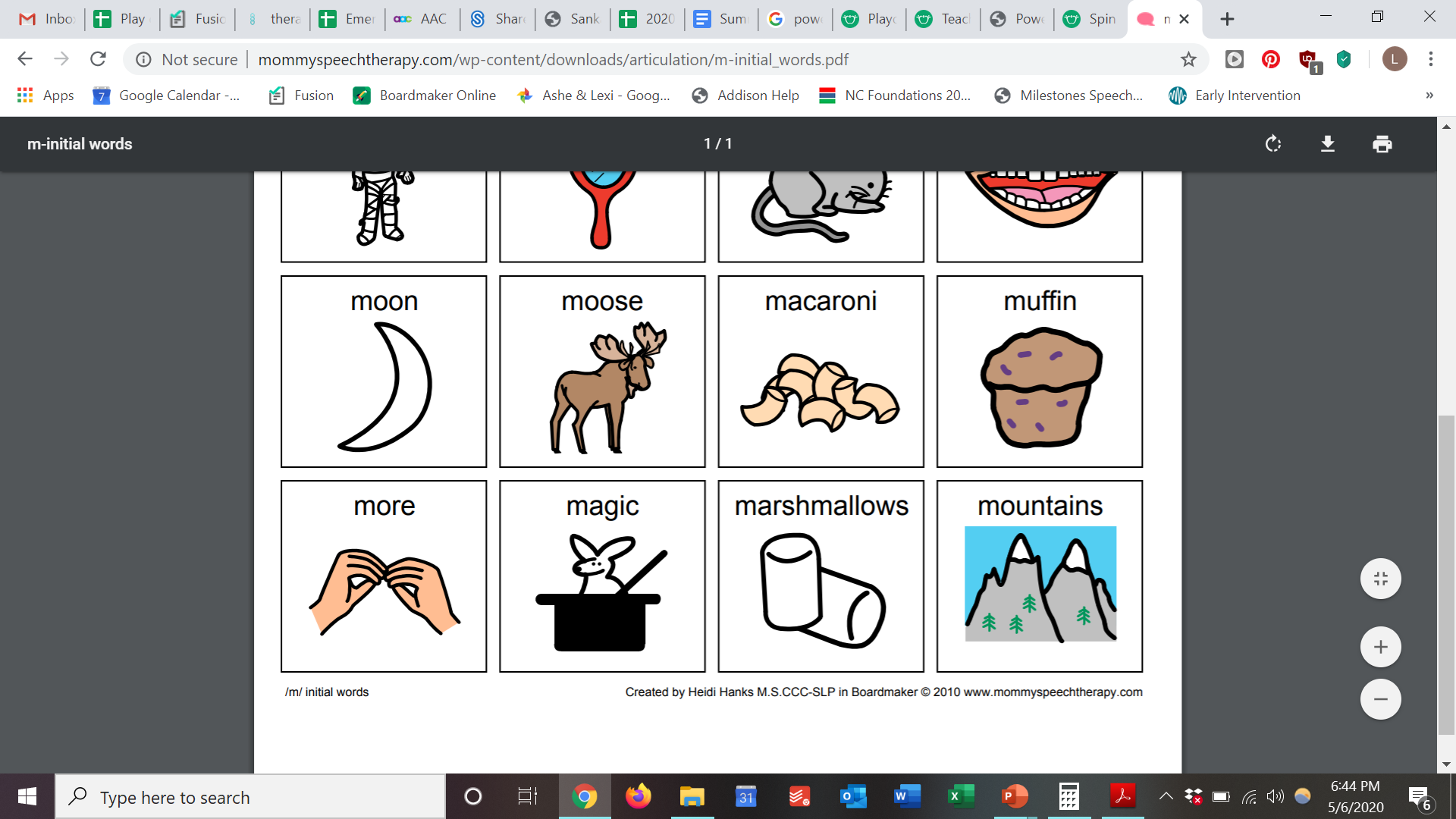